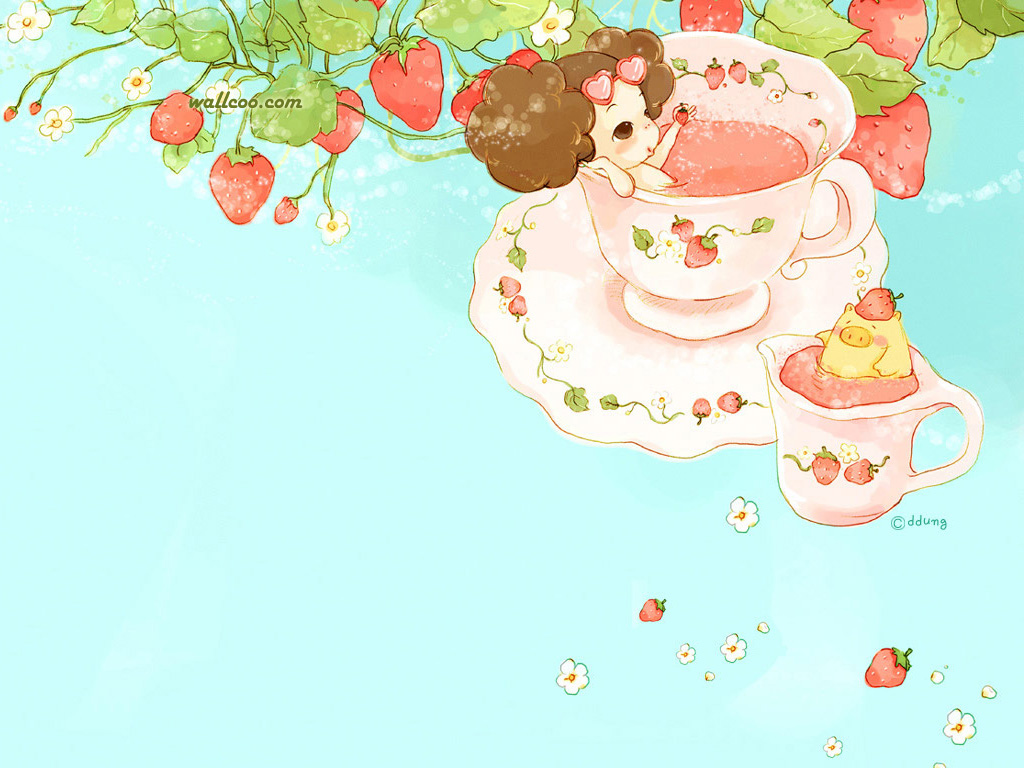 Lĩnh vực: Phát triển nhận thức
    Đề tài: 
TRÒ CHUYỆN VỀ MỘT SỐ NGHỀ 
PHỔ BIẾN Ở ĐỊA PHƯƠNG
                Lớp :Lá 1

         Người thực hiện:
                                     nguyễn thị tuyết nhung
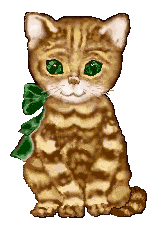 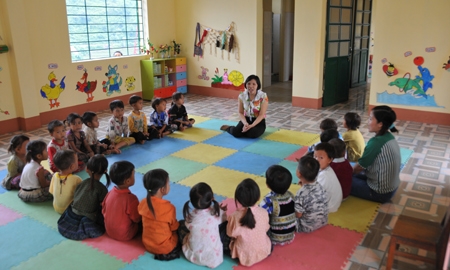 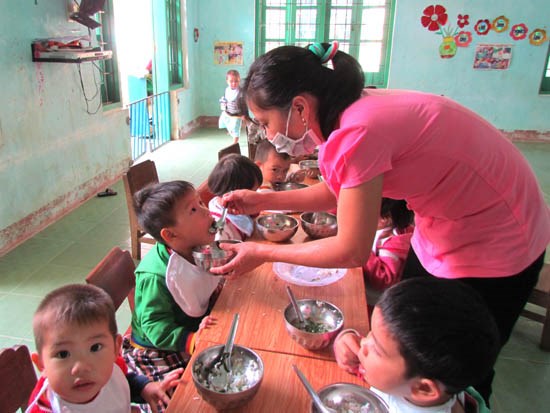 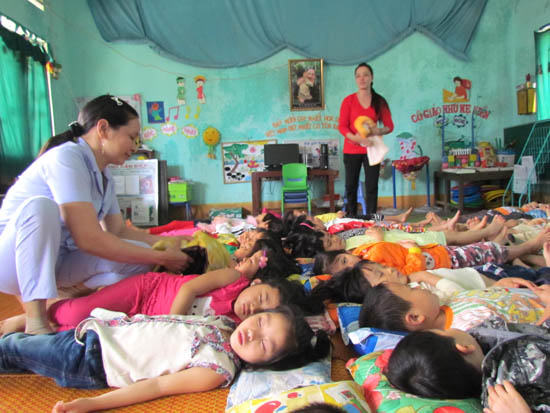 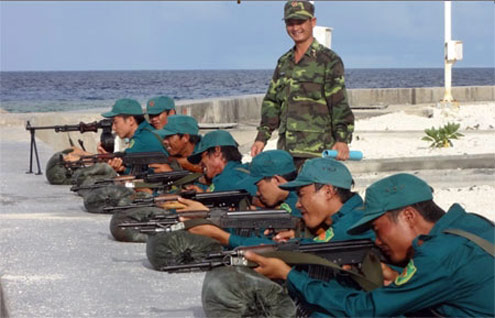 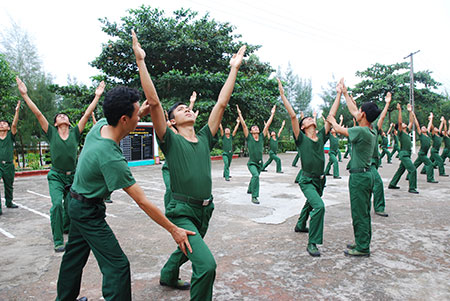 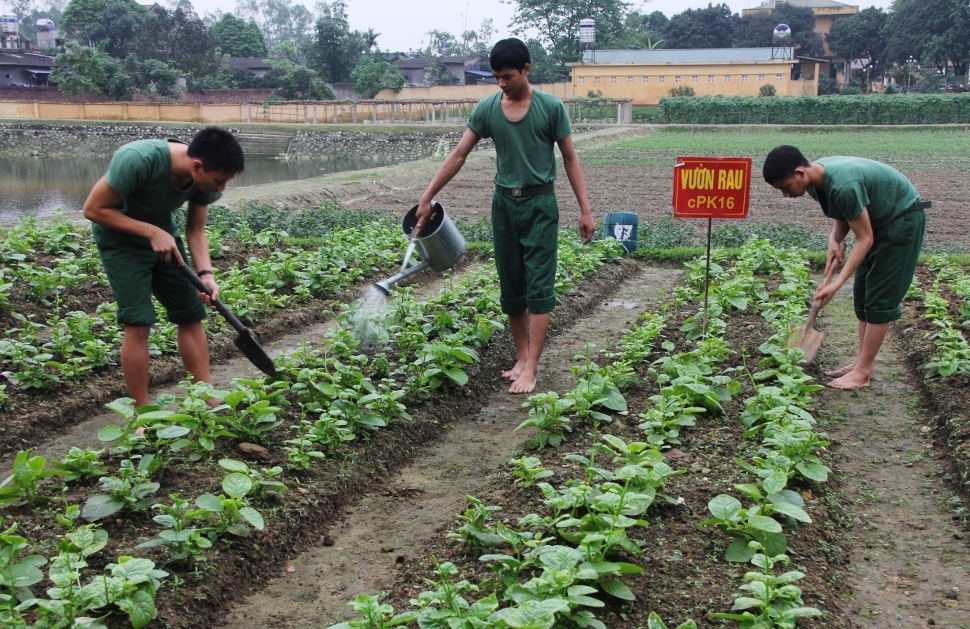 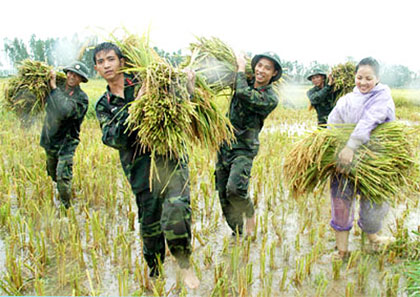 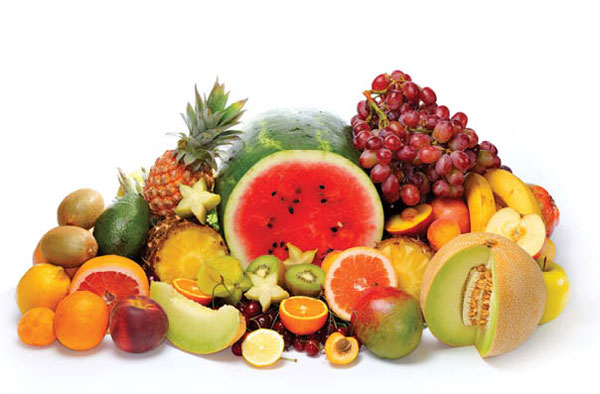 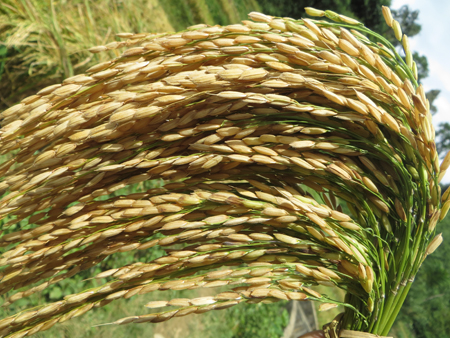 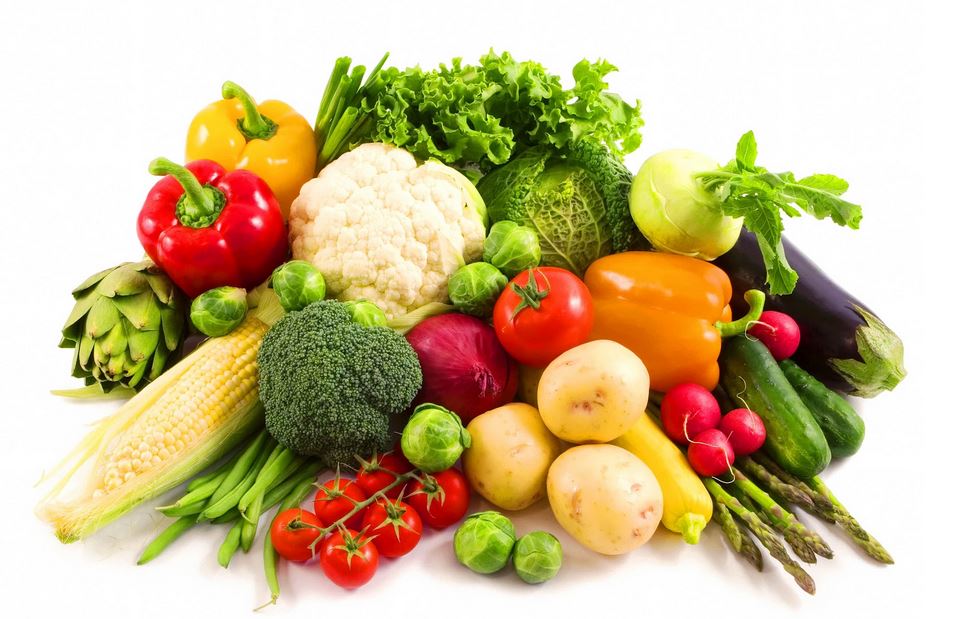